Activation method of smart phone alarm  on attempt to open door or windowswireless Artificial Intelligence IoT Solutions for Health and Wellnessby: Dr. Nissim Zurwww.TelnT.comnissim@telnt.com
The problem with “OLD” alarm systems today
TelnT’s alarm invention Solution
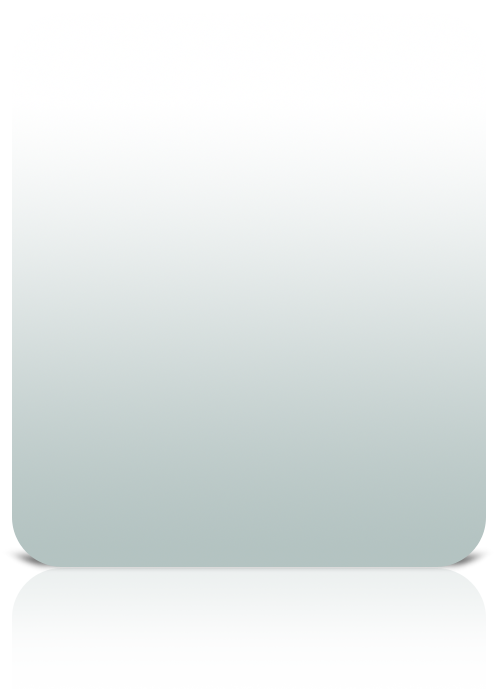 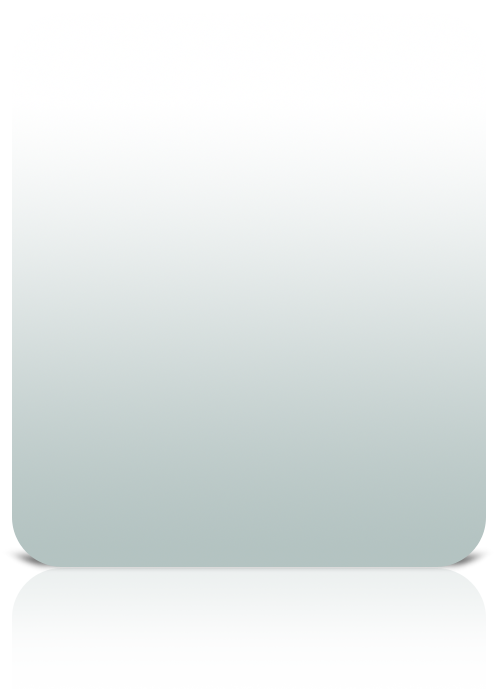 Smart House Internet of Things(“IoT”) device.
No call center service company needed.  
The Alarm has Artificial Intelligence detects any attempt to enter from windows and doors. Calling police or activate sound alarm can be done before intruder enters inside the house.
The Alarm sensor is installed on windows and doors. Based on Smart Artificial Intelligence 3D movement detection.  No false alarm. No heat detection.  
Cost of installation per alarm device node is very low. 1.5 USD cost of production. 
No need to install central alarm box.
Alarm based only on wireless Wi-Fi + Bluetooth low energy (BLE). NO need to make excavation in the walls
Alert  is generated and sent to user’s smart phone  on attempt to intrude the house
20 sec installation by end user.  Just pill sticker cover and attach to any door and windows.
Immediate alert  to end user’s smart phone.
Home and office alarm systems are based on call center service company that charges monthly fees.
Room alarm systems send an alarm when the intruder is already in the house and may exit before police arrives.
Alarm sensor in the room is based on Infra-Red, PIR body "heat" movement, sends a lot of false alarm due to sun heat and pets movement.
Cost of installation per alarm device node is high.
Cost of alarm devices is high
Needs to install central alarm box.
Some alarms need an excavation in the walls to pass alarm wires. 
No alert is generated on attempt to intrude the house.
No self-insulation by end user.
No immediate end user alert.
Technologies
The problem
The Solution
Old alarm system architecture
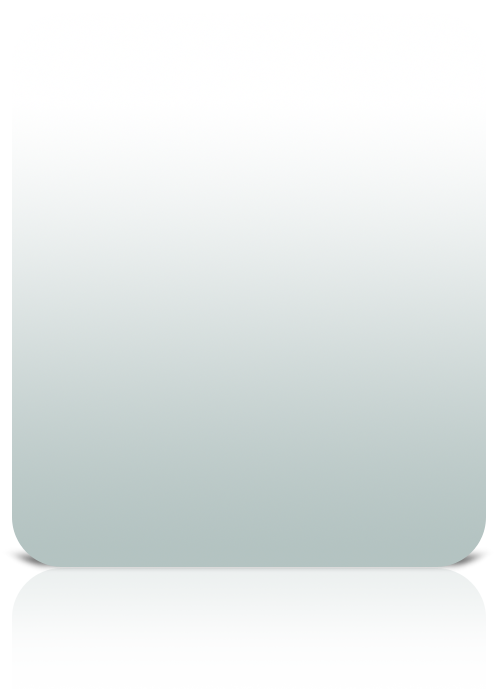 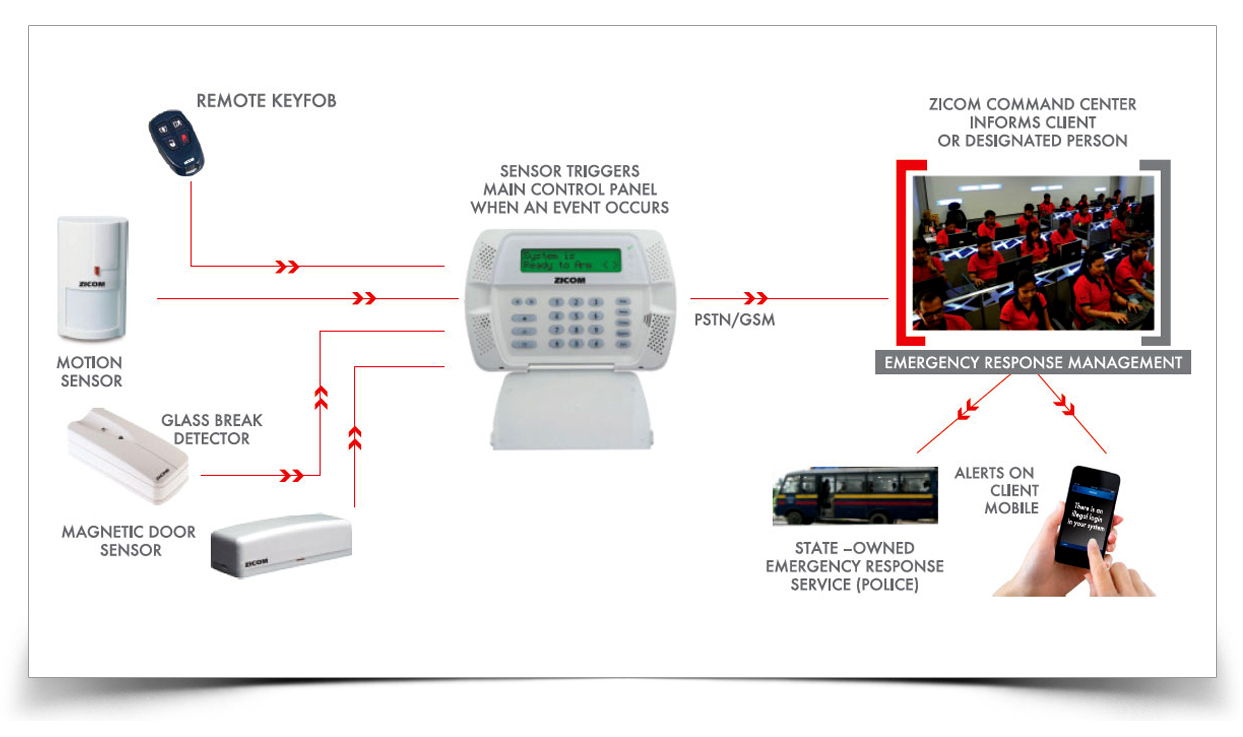 Method to activate smart phone alarm on attempt to open door or windows. See patent
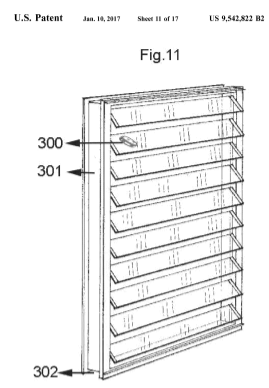 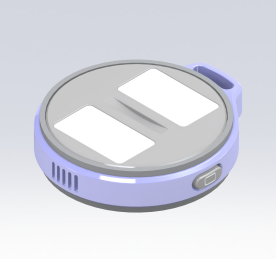 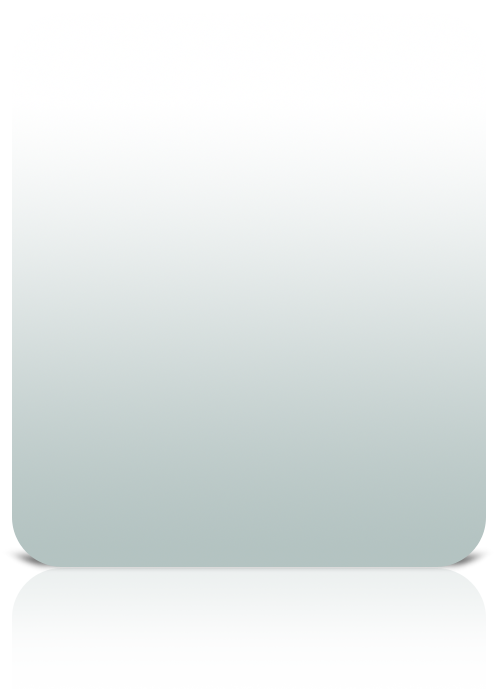 TelnT’s alarm device
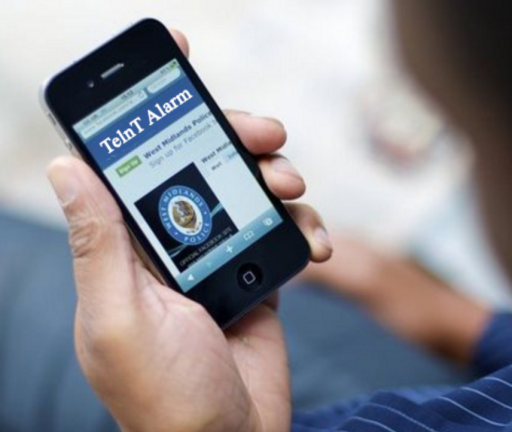 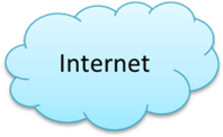 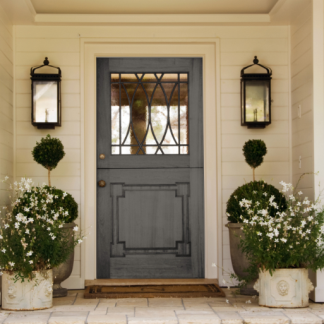 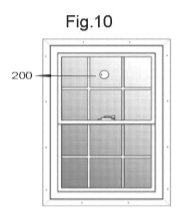 TelnT’s alarm device detects proximity to the end user phone  to automatically active / deactivate the alarm. 
The alarm device can also send events on temperature changes as in case of  fire.
Method of activating smart phone alarm on case of an attempt to open door or windows.See patent
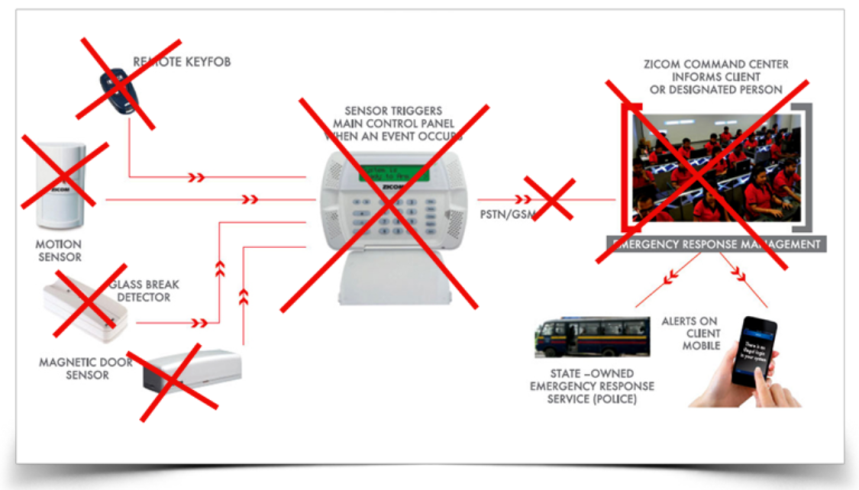 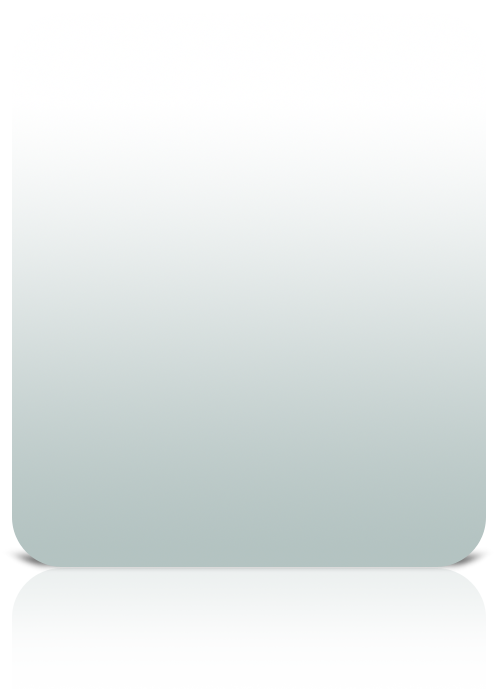 TelnT  Alarm system Eliminates the need of all of the old alarm system units.
TelnT  Alarm system can be attached to any object, not just to doors and windows.
It’s unique Artificial Intelligence algorithm will become a base for future alarm system in Smart Homes.
TelnT CEO: Dr. Nissim Zur  nissim@TelnT.com TEL: +972-54-4500635 (Israel)
 
TelnT  focuses on unique owned Artificial Intelligence algorithms patented
Potentially  able  to replace old alarm system. 
Cost 1.5 USD per unit, 10 sec installation. 
Zero competitors on the TelnT  alarm device so far (20-6-2017). 
11 patents, of which 2 were granted already. 
Company value 100M USD, looking for 15M USD investment for expansion and world wide marketing

www.TelnT.comnissim@telnt.com
Skype: nissim.test